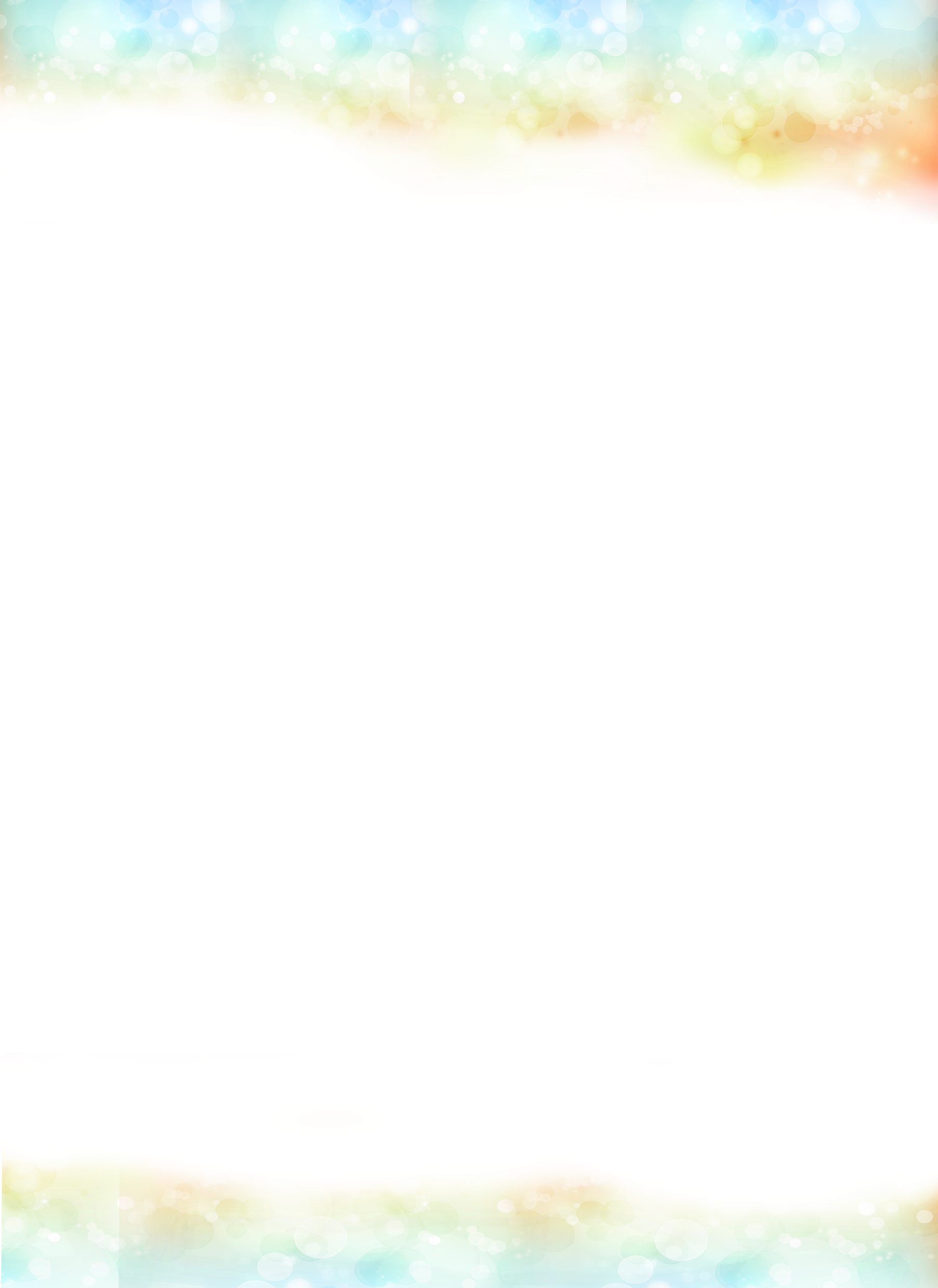 Academic Daily Planner
Date : ……………………..
Today’s class
Subject :
Time :
Location
Notes:
Subject :
Time :
Location
Notes:
Subject :
Time :
Location
Notes:
Subject :
Time :
Location
Notes:
Subject :
Time :
Location
Notes:
Subject :
Time :
Location
Notes:
What to do
 if have free time
Appointment
Must do
Notes
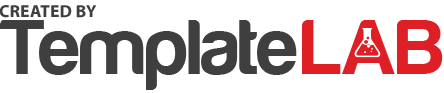